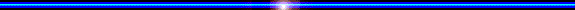 CHUYÊN ĐỀ
CHÚNG  EM  VỚI  AN  TOÀN  GIAO  THÔNG
ĐÈN GIAO THÔNG
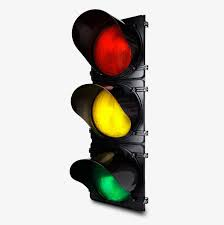 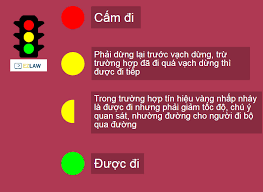 Các loại biển báo
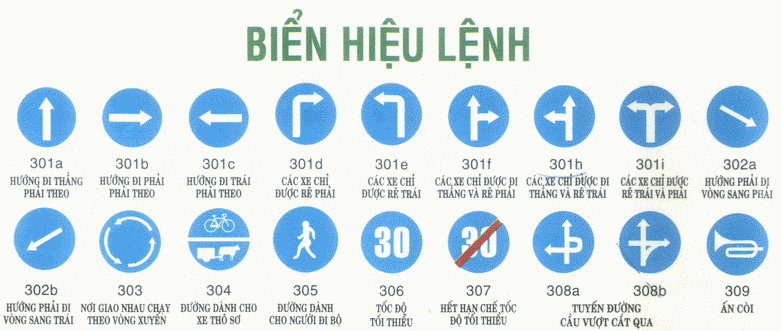 HIỆU LỆNH CỦA CẢNH SÁT GIAO THÔNG
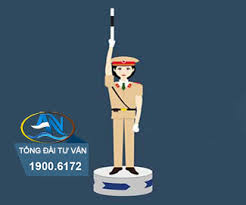 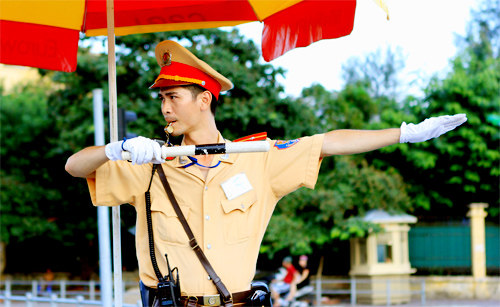 Tay giơ thẳng đứng:Người tham giao thông ở ở tất cả các hướng đều phải dừng lại.
Hai tay hoặc một tay dang ngang: người tham gia giao thông ở phía trước và ở phía sau người điều khiển phải dừng lại; người tham gia giao thông ở phía bên phải và bên trái người điều khiển được đi tất cả các hướng;
PHẦN THI QUAN SÁT BIỂN BÁO
Câu 1: Biển báo sau đây có nghĩa  gì?
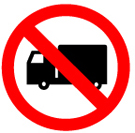 8
6
2
0
10
9
7
5
4
3
1
Đáp án: Cấm xe tải
Câu 2: Biển báo nào sau đây báo hiệu sắp đi vào đường hai chiều?
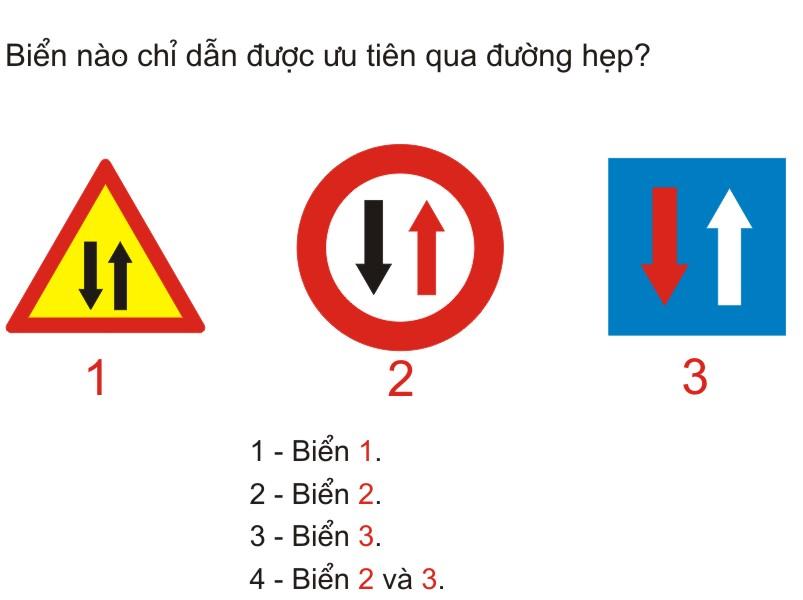 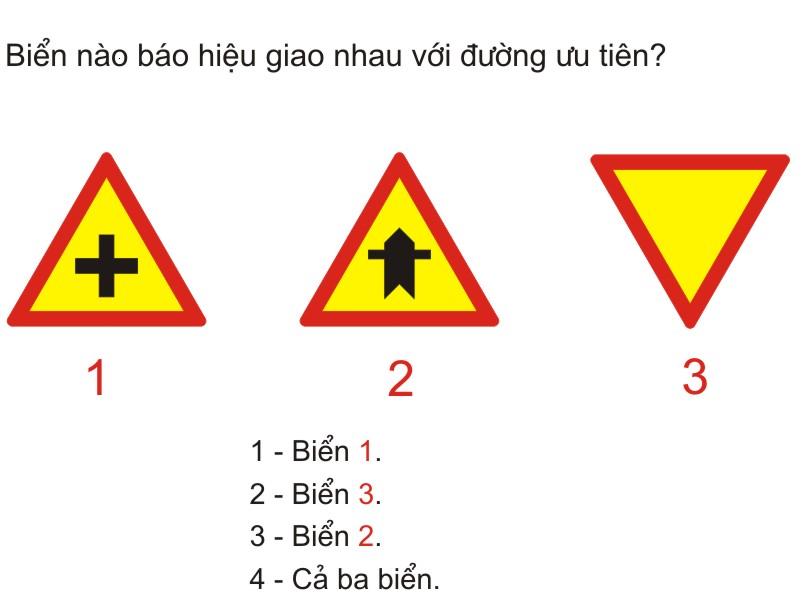 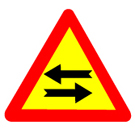 A
B
C
aaa
aaa
8
6
2
10
9
7
5
4
3
1
0
Đáp án: C
Câu 3: Biển báo nào sau đây là biển báo nguy hiểm?
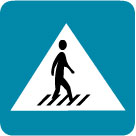 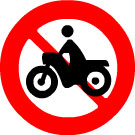 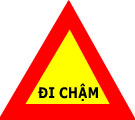 aaa
aaa
A
B
C
Đáp án: C
8
6
2
10
9
7
5
4
3
1
0
Câu 4: Biển báo nào sau đây là biển báo cấm?
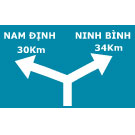 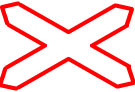 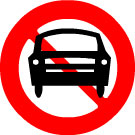 aaa
aaa
A
C
B
Đáp án:B
8
6
2
10
9
7
5
4
3
1
0
Câu 5: Biển báo sau đây có ý nghĩa là
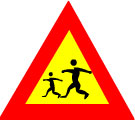 8
6
2
10
9
7
5
4
3
1
0
A. nguy hiểm thường có trẻ em qua đường.
A. nguy hiểm thường có trẻ em qua đường.
aaa
B. chỉ dẫn nơi trẻ em thường qua đường.
C. cấm trẻ em đi băng qua đường.
Câu 6: Biển báo sau đây có ý nghĩa gì?
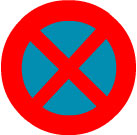 8
6
2
10
9
7
5
4
3
1
0
A. Cấm đi ngược chiều.
aaa
B. Cấm dừng, đỗ xe.
B. Cấm dừng, đỗ xe.
C. Cấm tất cả các phương tiện đi vào.
Câu 7: Biển báo sau đây có ý nghĩa gì?
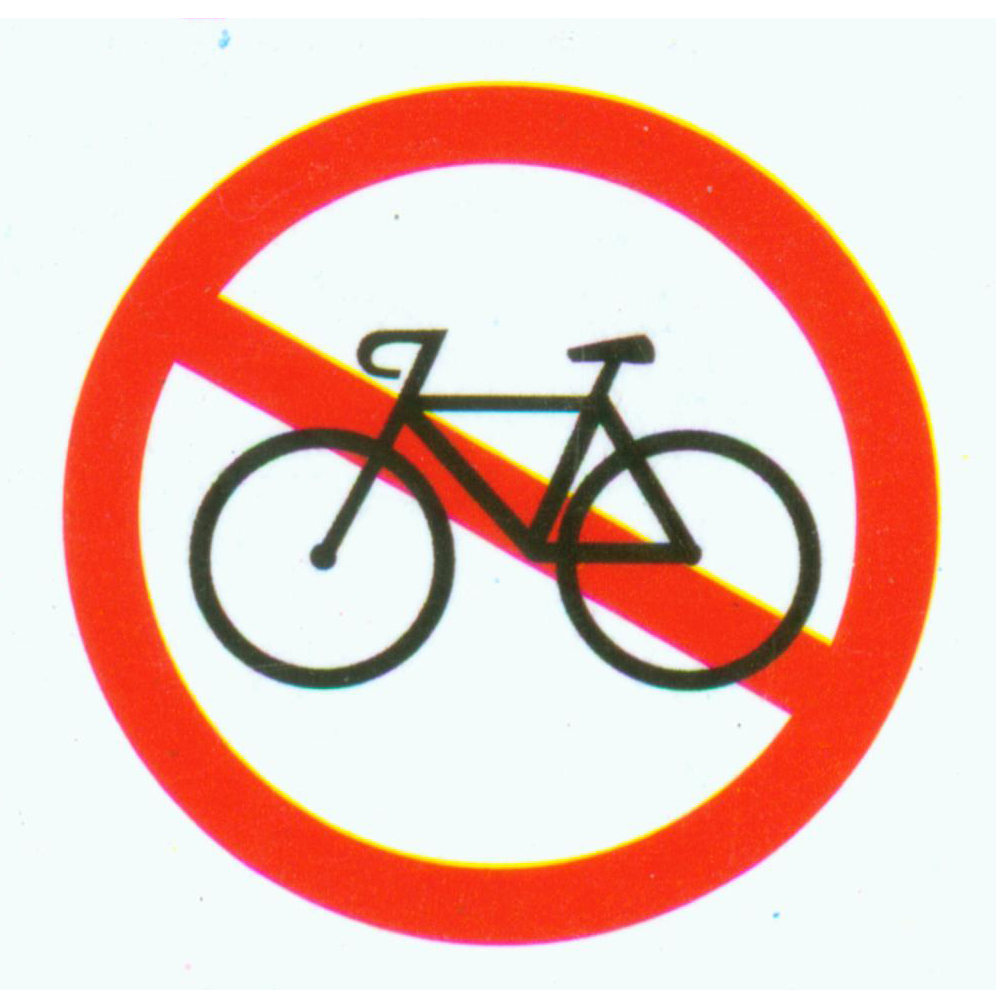 aaa
8
6
2
10
9
7
5
4
3
1
0
Đáp án: Cấm đi xe đạp
Câu 8: Biển báo nào báo nguy hiểm đường trơn?
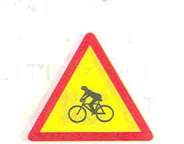 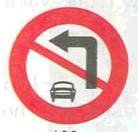 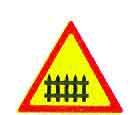 A
B
C
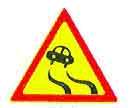 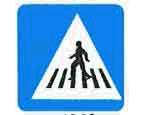 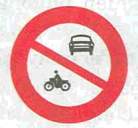 aaa
D
E
G
8
6
2
10
9
7
5
4
3
1
0
Đáp án:      E
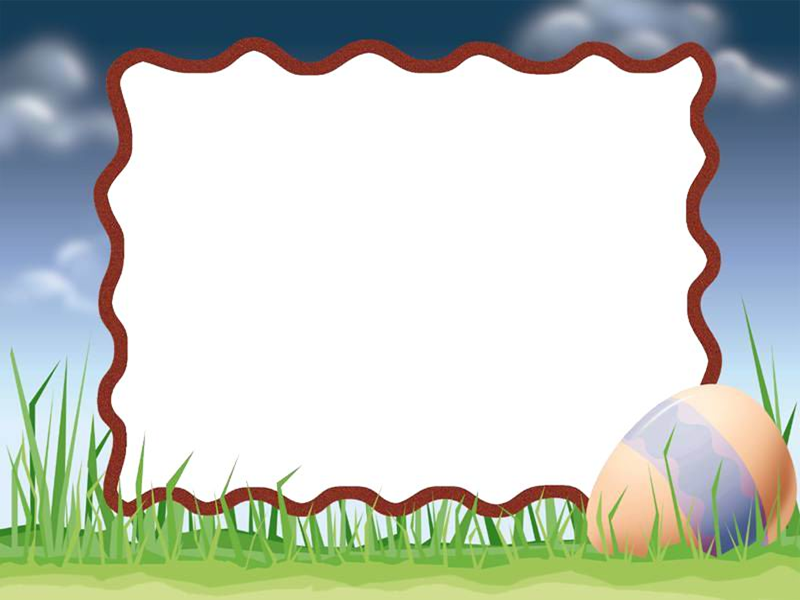 PHẦN THI NHÌN HÌNH BẮT LỖI
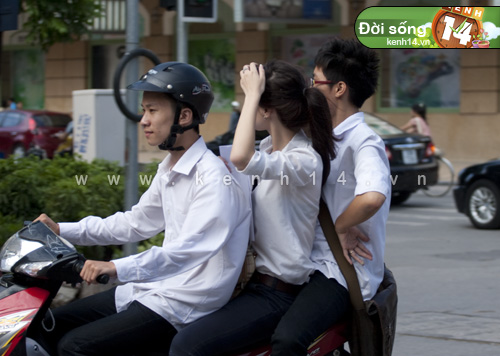 aaa
8
6
2
10
9
7
5
4
3
1
0
HÌNH 1
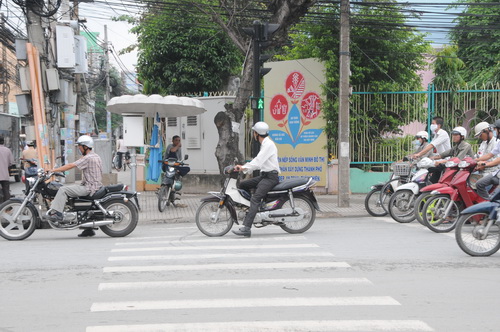 aaa
6
2
10
9
7
5
4
3
1
0
8
HÌNH 2
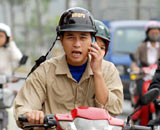 aaa
8
6
2
10
9
7
5
4
3
1
0
HÌNH 3
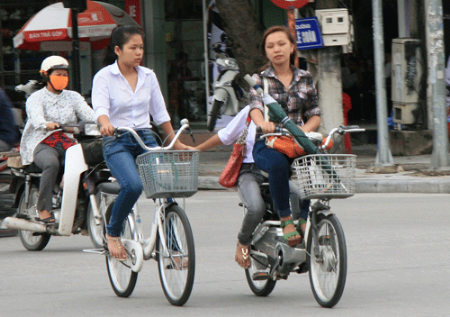 aaa
8
6
2
10
9
7
5
4
3
1
0
HÌNH 4
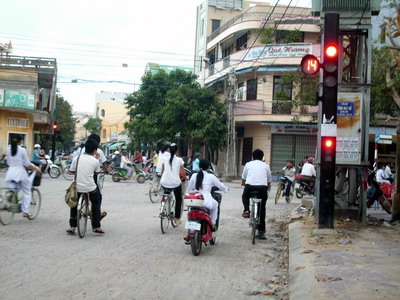 aaa
8
6
2
10
9
7
5
4
3
1
0
HÌNH 5